Controlling Fraud, Waste, and Abuse
Definitions and Current Situation
What is FWA?
FWA can be defined by:

Fraud: Intentional deception to obtain illicit benefits
Waste: Excessive use of services based on comfort levels
Abuse: Unsubstantiated payment for services
FWA in the UAE
FWA is estimated to represent between 5% and 10% of claims spending. It is lower than estimates in other countries (e.g. US) for the following reasons:

Compulsory health insurance: less need for identity theft
Widespread availability of direct billing to payers: fewer reimbursement claims by members
Adoption of international standards and e-claims: enables streamlining of adjudication processes and meaningful analysis of claims data
Introduction of DRG’s: rewards quality as opposed to pay-for-service
Strict monitoring of restricted medications: cf. MOI initiative
FWA in the UAE
Waste constitutes the main contributor to FWA due to:

Some medical providers incentivize doctors to over-prescribe
Only recently do patient have access to readily available and reliable information to select a physician
Comfort levels associated with various insurance products are not easily defined / communicated 
Pressure on providers to make-up for “lost revenue” due to demographic fluctuations and / or increased competition
Many patients and doctors still have mistaken beliefs about health insurance
Controlling FWA
How to Control FWA
The answer is straight-forward: Data Analytics

Using the powerful tools now available, payers can build an effective strategy to:
Detect abnormal trends and notable variations from established benchmarks
Analyze thoroughly the findings before jumping to conclusions
Field Audit to document findings for a potential financial recovery
Prevent the (re)occurrence of similar situations by reviewing existing methods and processes
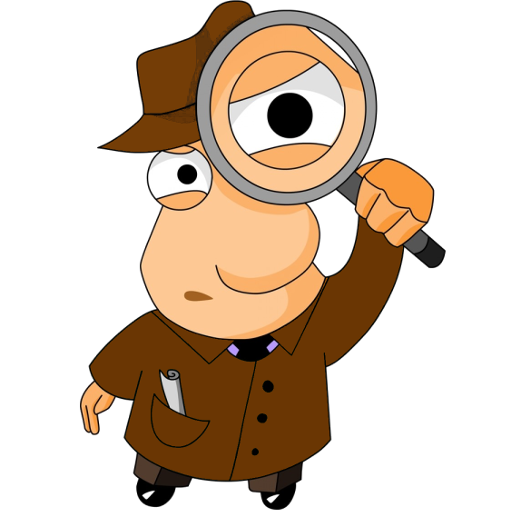 Other Important Initiatives
Regulators and the health insurance industry need to cooperate to introduce new initiatives that can significantly further reduce FWA
Encourage providers to stop prescription-related incentives to doctors
Encourage the empowerment of Medical Committees at large providers to ensure quality standards and self-policing against dubious practices
Electronic Health Records that eliminate repetitive tests at different providers
Introduce e-Prescriptions for all outpatient prescriptions and enable direct and efficient interaction between doctors and payers
Introduce guidelines for monetary recoveries resulting from field audits. This is particularly relevant for TPAs.
Establish an arbitration chamber under the authority of regulators to decide on disputed claims
Conclusion
Technology and Analytics are the best immediately available tools to combat and control FWA.
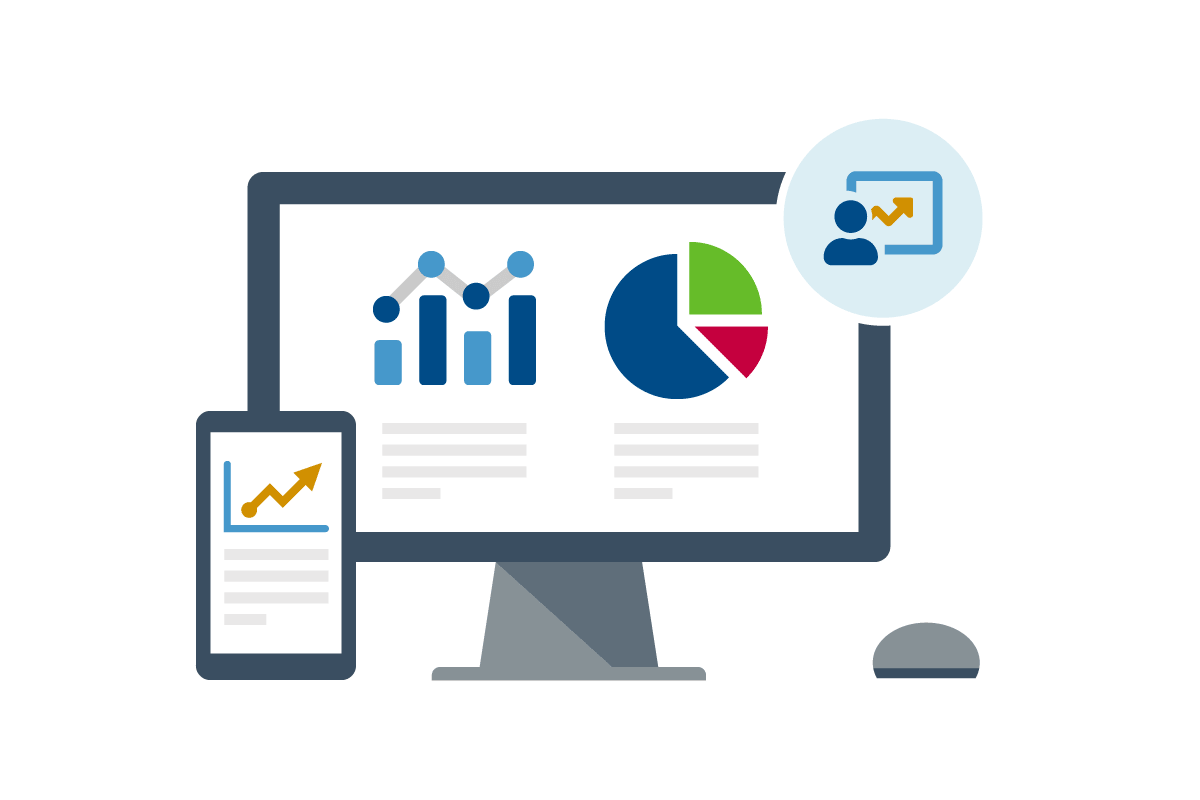